Not Disabled, Just Differently-Abled: How to Ensure That ALL of Your Students Are Thriving in Your Class!
Catherine Fichten, Giso Iravani-Manesh, Alice Havel 
Adaptech Research Network
Vanier Ped Day, Montreal
October 12th, 2022
Digital copy of our presentation: shorturl.at/abeS4
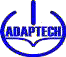 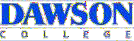 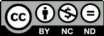 Fichten, C., Iravani-Manesh, G., & Havel, A. (2022, October 12). Not disabled, just differently-abled: How to ensure that ALL of your students are thriving in class [Invited speakers]. Vanier Ped Day, Montreal, QC, Canada.
1
Who Are We?
The Adaptech Research Network:
Team: teachers, service providers, students, researchers,
Research on post-secondary students with & without disabilities
Focus on technologies
Based at Dawson College
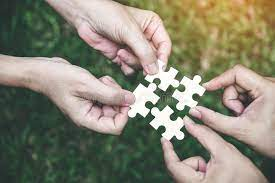 shorturl.at/abeS4
2
[Speaker Notes: To the audience, ask “show of hands, how many among you are…” teachers, administrators, professionals, etc.]
Our Goals For the Session
Help make your materials accessible
Provide instructions on how to do these things
Encourage you to exchange information
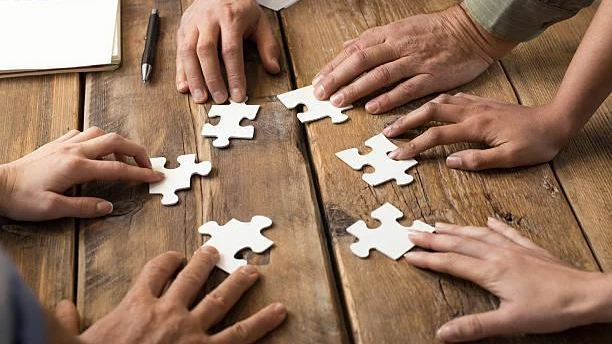 shorturl.at/abeS4
3
[Speaker Notes: Share things that can help make a course accessible
Provide instructions on how to do these things
Encourage you to exchange information]
Ensure Accessibility
d/Deaf, hard of hearing
Poor color perception, no color perception
Blind, low vision
Specific learning disorders
Attention deficit hyperactivity disorder
Mental health related disabilities 
… essentially, EVERYONE!
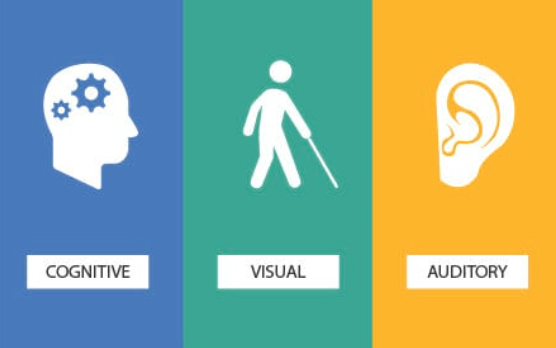 shorturl.at/abeS4
4
Sources of Information - Research
Research findings – ours & other researchers’
Questionnaires, focus groups, interviews 
Students
Faculty 
Professionals
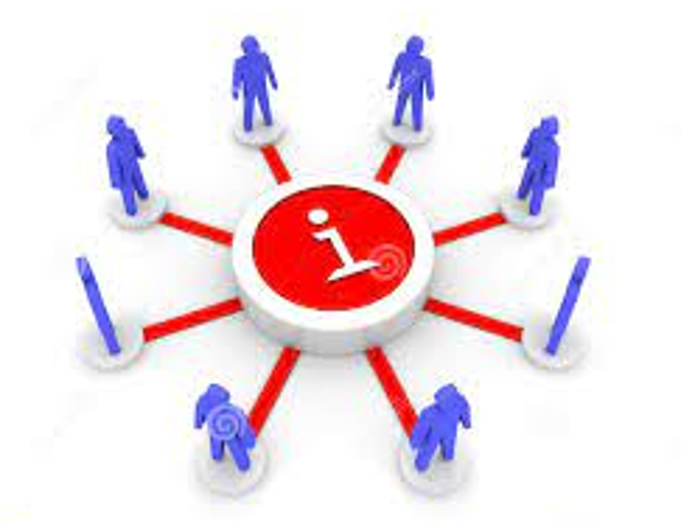 shorturl.at/abeS4
5
Sources of Information – Practice
Work with
Students
Faculty 
Professionals
COVID-19
Good practices
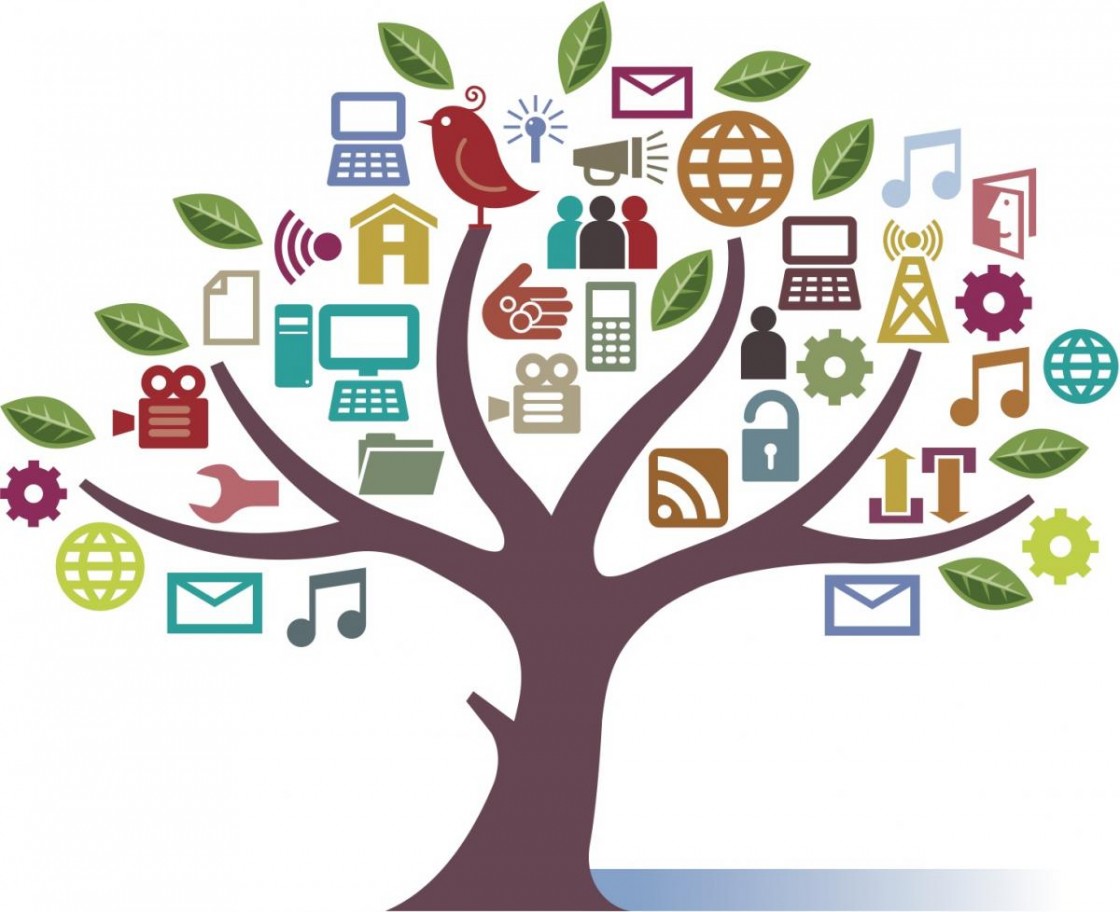 shorturl.at/abeS4
6
[Speaker Notes: Remnants of practices that came about during COVID online meetings]
Allow Use of Personal Tech In Class
Students like to use their personal tech in class
Set clear guidelines
Students need personal tech to 
Get help 
Get organized
Take class notes 
Read instructions or textbook
Take photos of board or screen
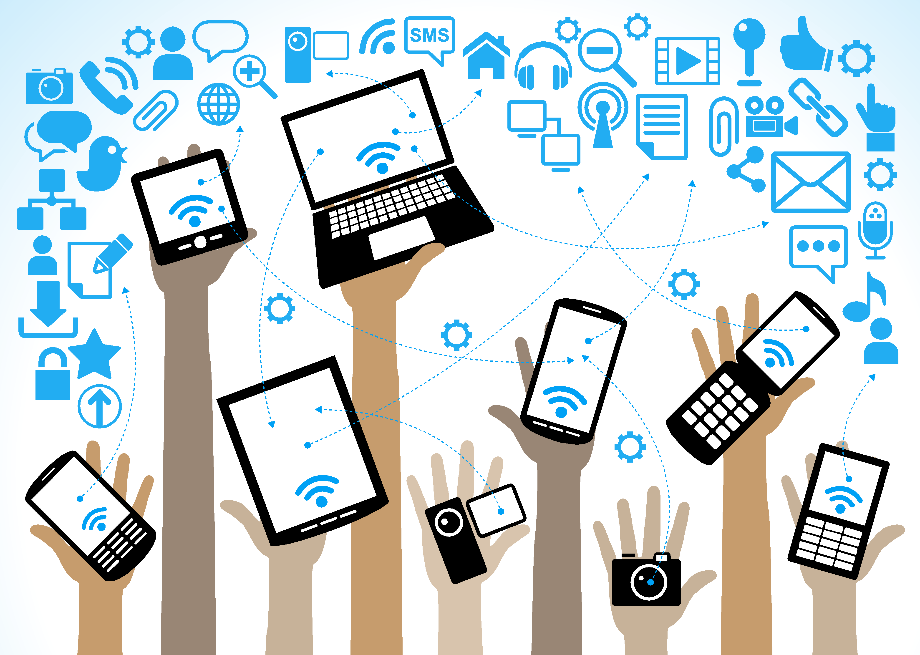 shorturl.at/abeS4
7
[Speaker Notes: Remnants of practices that came about during COVID online meetings]
Who Are the Students In Our Research?
15% to 20% of students self-reported a disability
50% had multiple disabilities 
50% were not registered with accessibility services
Most frequent disabilities reported
Mental health issues
Attention deficit hyperactivity disorder (ADHD)
Specific learning disorders
shorturl.at/abeS4
8
Make Sure Formats Are Accessible
Digital      accessible
Format is important!
For screen readers, text-to-speech, apps
Format includes 
Font, text size, spacing, colour, contrast
Reading order
Headings
Alt text
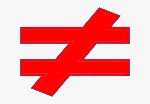 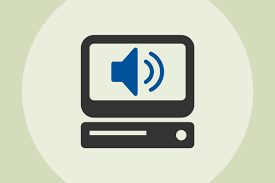 shorturl.at/abeS4
9
[Speaker Notes: Digital does not necessarily mean that the document is accessible]
Background
Be mindful of your use of color & contrast
Avoid distracting background images
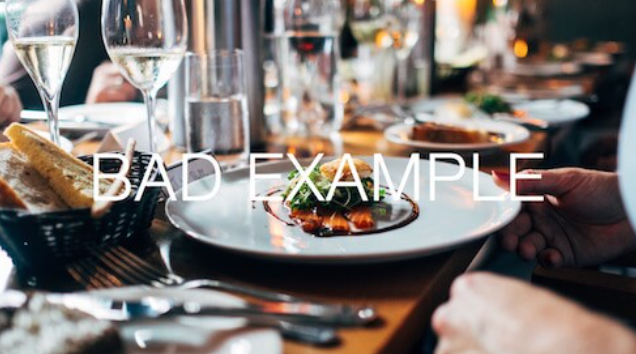 shorturl.at/abeS4
10
[Speaker Notes: Avoid images with text if possible
A good text has no background image
Particularly for individuals with low color perception or no color perception]
Use of Colors
Avoid greens, reds/pinks, yellows, blues
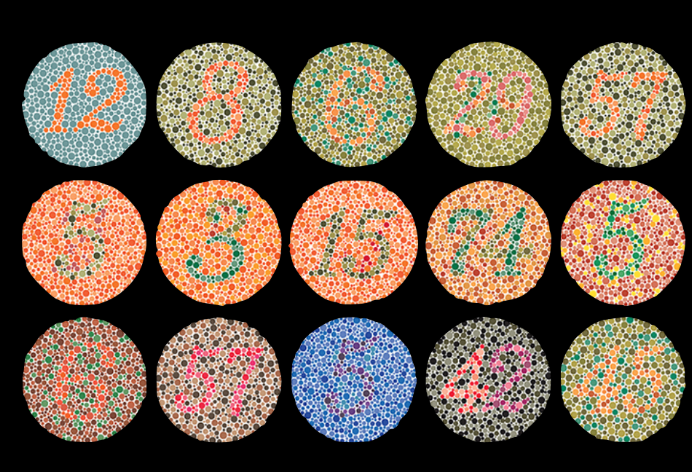 shorturl.at/abeS4
11
[Speaker Notes: Particularly for individuals with color blindness]
General Guidelines for PowerPoint Documents
Use sans serif font, such as Arial or Calibri
Use 40 point font for the titles 
Use 36, 32, 30, 28 point font for the body
Minimum 24 point font
Use high contrast between text & background
Avoid distracting background images
shorturl.at/abeS4
12
Course Packs: AVOID!
Italics & underlining (bold is best)
Missing or light text
Handwriting!
Content cut off at edges
Partial pages visible on side
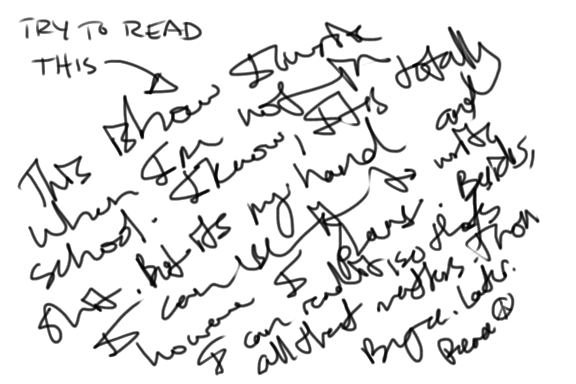 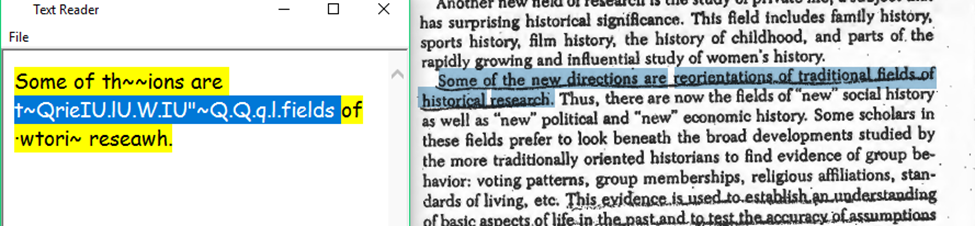 https://www.uvic.ca/services/cal/courses/course-materials/coursespaces-material/index.php
13
General Guidelines for Word Documents
Fonts: Sans Serif, Arial, Calibri
Font size: 12 - 14 points 
Headings: 20% bigger 
Use Styles / Headings
Backgrounds: single color
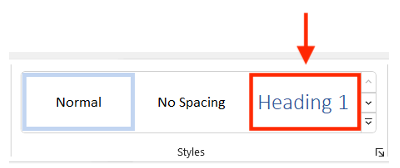 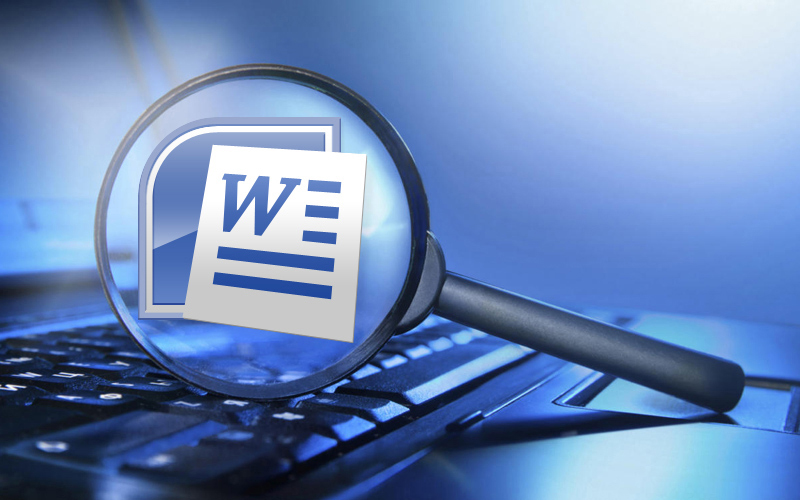 shorturl.at/abeS4
14
OCR Documents
Adobe Acrobat Pro DC: Scan & OCR → Recognize Text → In This File → Recognize Text
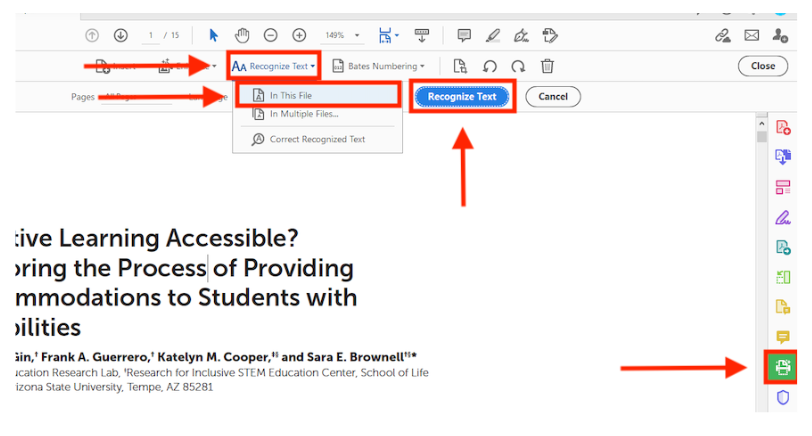 shorturl.at/abeS4
15
[Speaker Notes: Optical Character Recognition]
Accessible Tables
Avoid tables – Excel is not always accessible!
Add alt text to tables or graphs
Label all cells in columns
Number all rows
shorturl.at/abeS4
16
Alt Text
Add alt text to all images, graphs, and tables 
PDF
Word
Excel 
PowerPoint
Google Docs
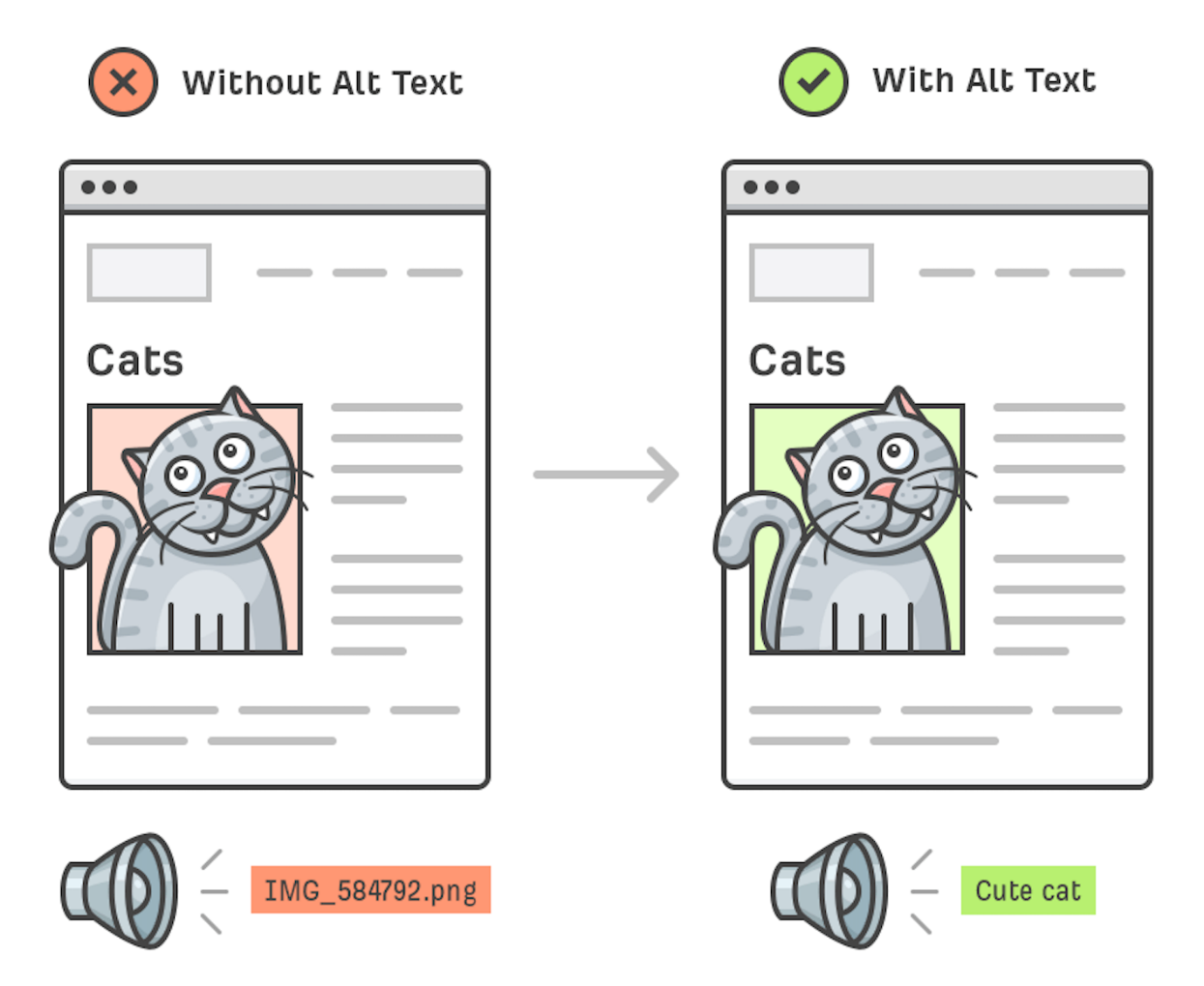 shorturl.at/abeS4
17
Alt Text – Word Documents
Windows: Right click on image → Edit Alt Text
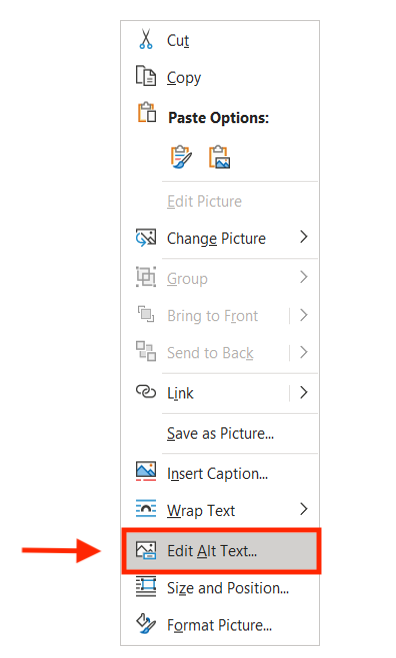 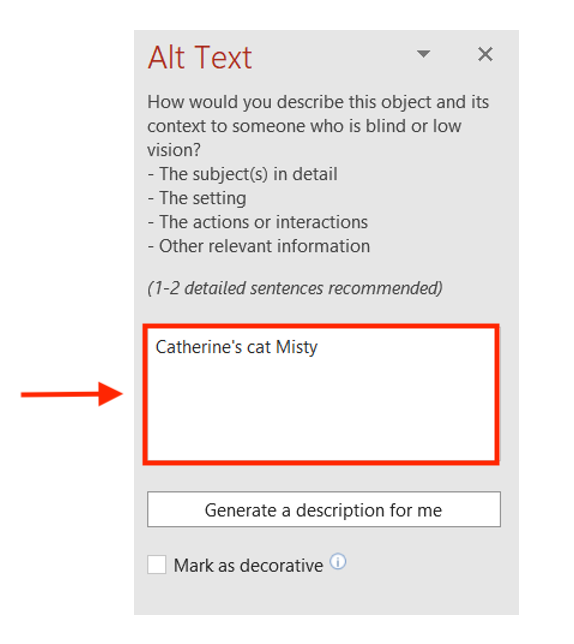 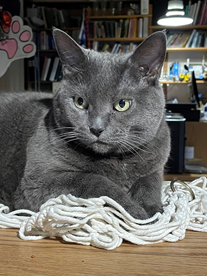 shorturl.at/abeS4
18
Alt Text – PowerPoints
Apple: Right-hand click on image → View Alt Text
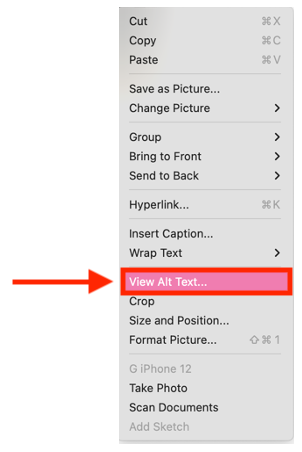 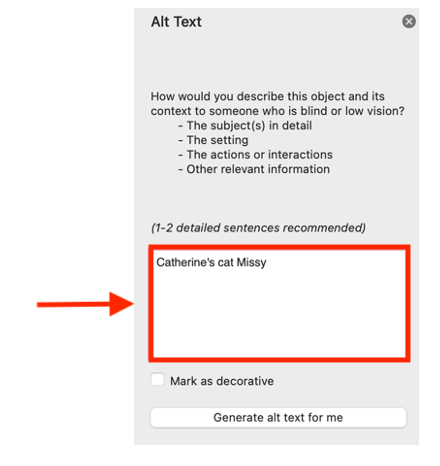 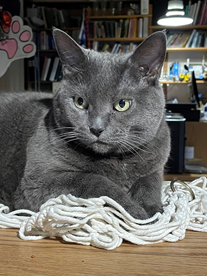 shorturl.at/abeS4
19
Alt Text - PDFs
(More) Tools → Accessibility → Set Alternate Text
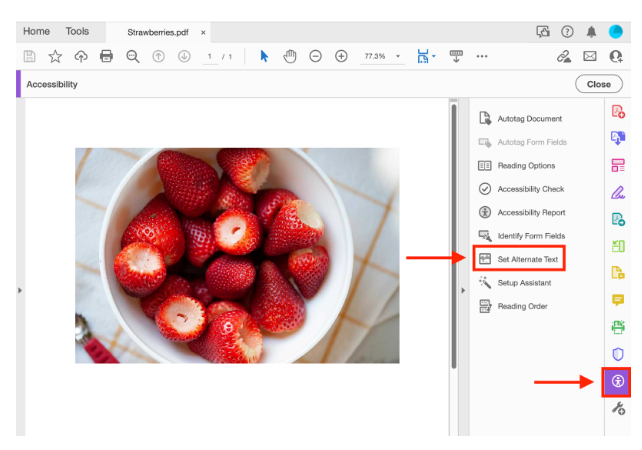 shorturl.at/abeS4
20
Alt Text – Google Docs
Right-hand click on image → Alt Text → add Description → Ok
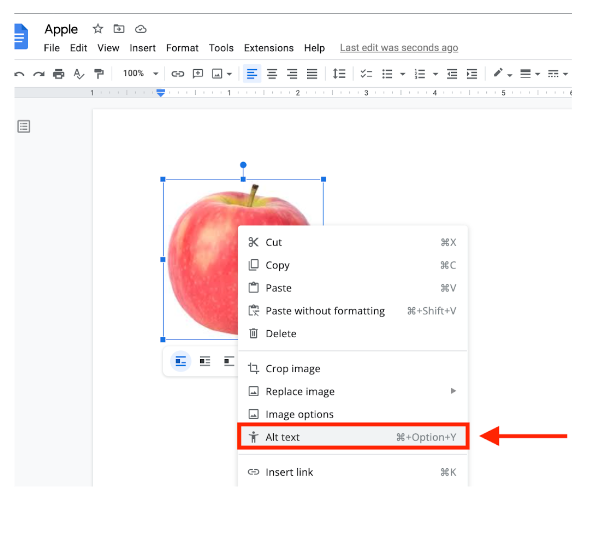 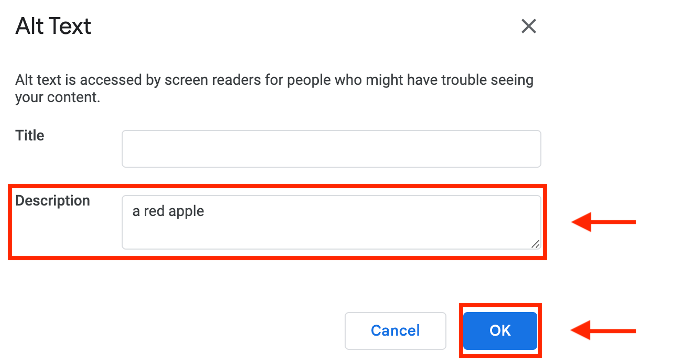 shorturl.at/abeS4
21
Captioning
Convert audio content into subtitles
Automatic captions generated by AI 
Available on Zoom and TEAMS  (must be activated by teacher
Can be turned on and off by student
May require editing (craptions) 
Unedited captions are better than nothing!
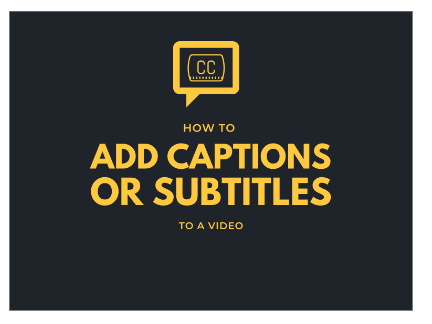 shorturl.at/abeS4
22
[Speaker Notes: For individuals with low or no hearing, alternatives to audio outputs are very important, such as subtitles
Always ensure your lips are visible (clear masks)]
Zoom Captions
Log into your Zoom account (zoom.us) → Settings → In Meeting (Advanced) → Manual captions OR automated captions
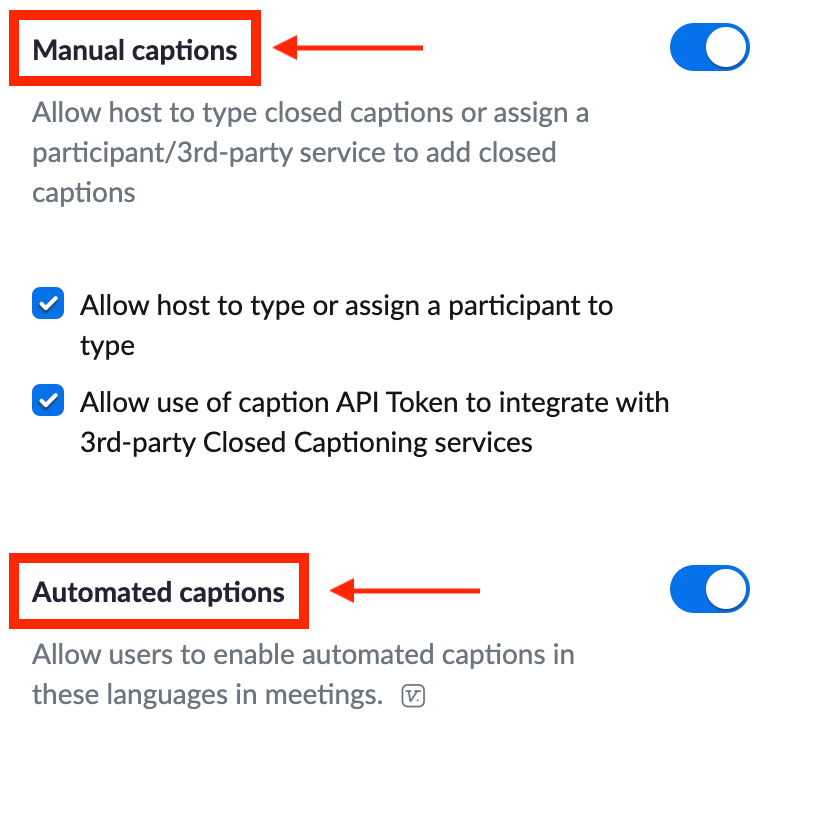 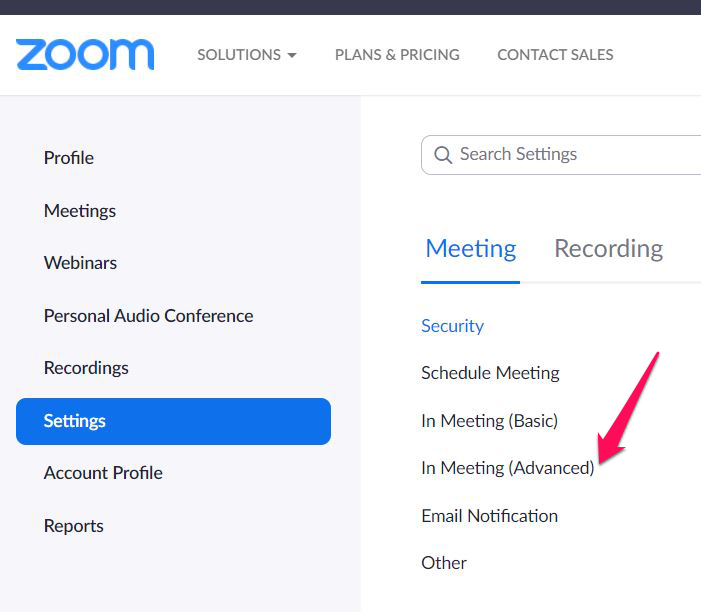 shorturl.at/abeS4
23
Recording Zoom Videos
Zoom → Record
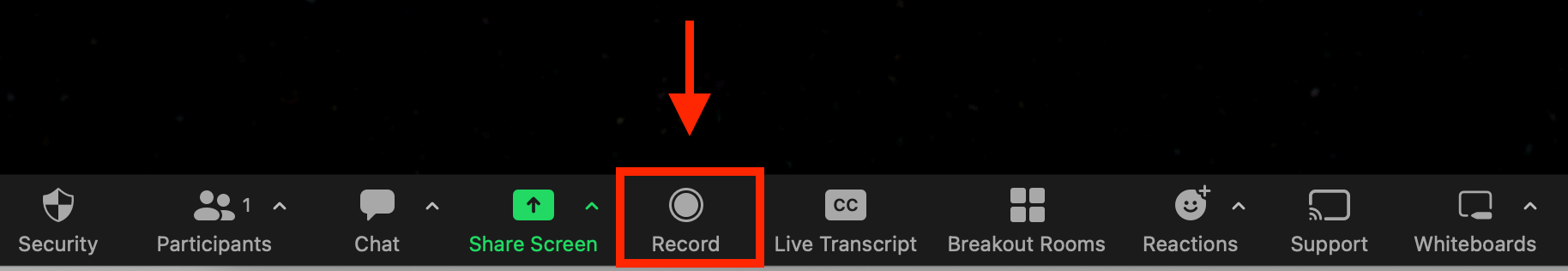 shorturl.at/abeS4
24
[Speaker Notes: Say you have a class on Zoom, and want to record the video to share with your students to watch at later date]
Adding Captions to Recorded Zoom Videos and Movies with Microsoft Stream
Stream → log in → Create → Upload Video
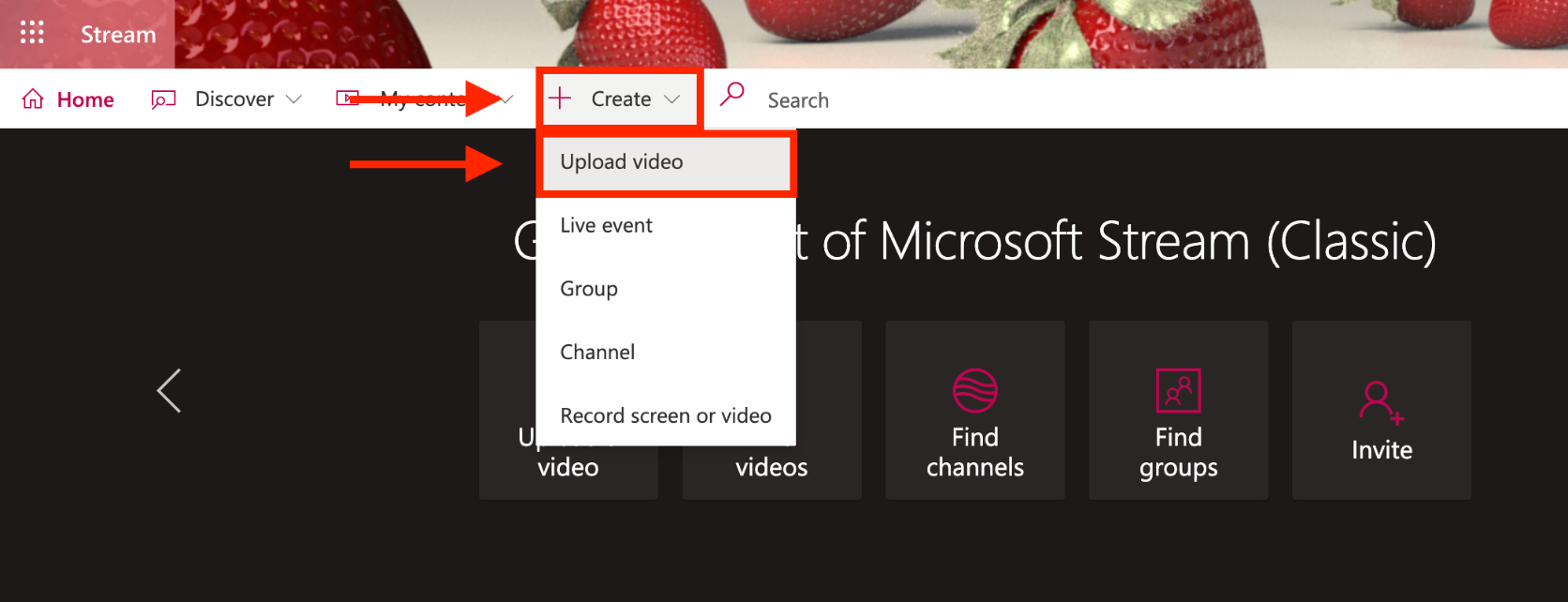 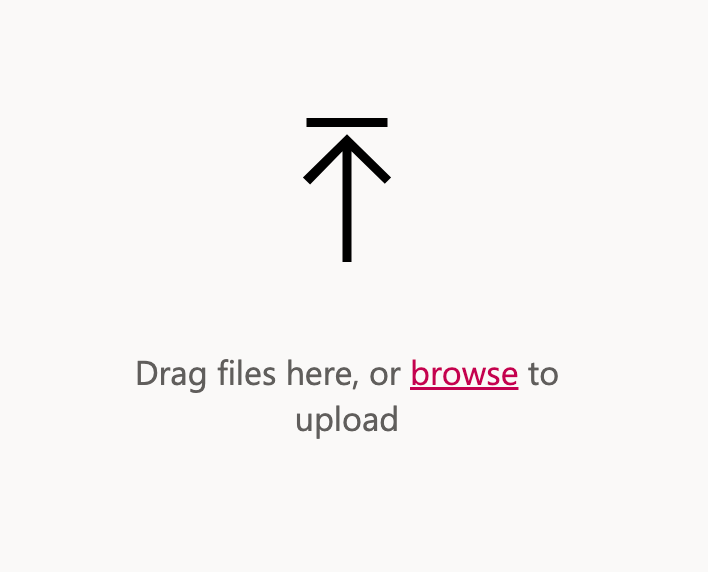 shorturl.at/abeS4
25
Adding Captions to Recorded Zoom Videos and Movies with Microsoft Stream (2)
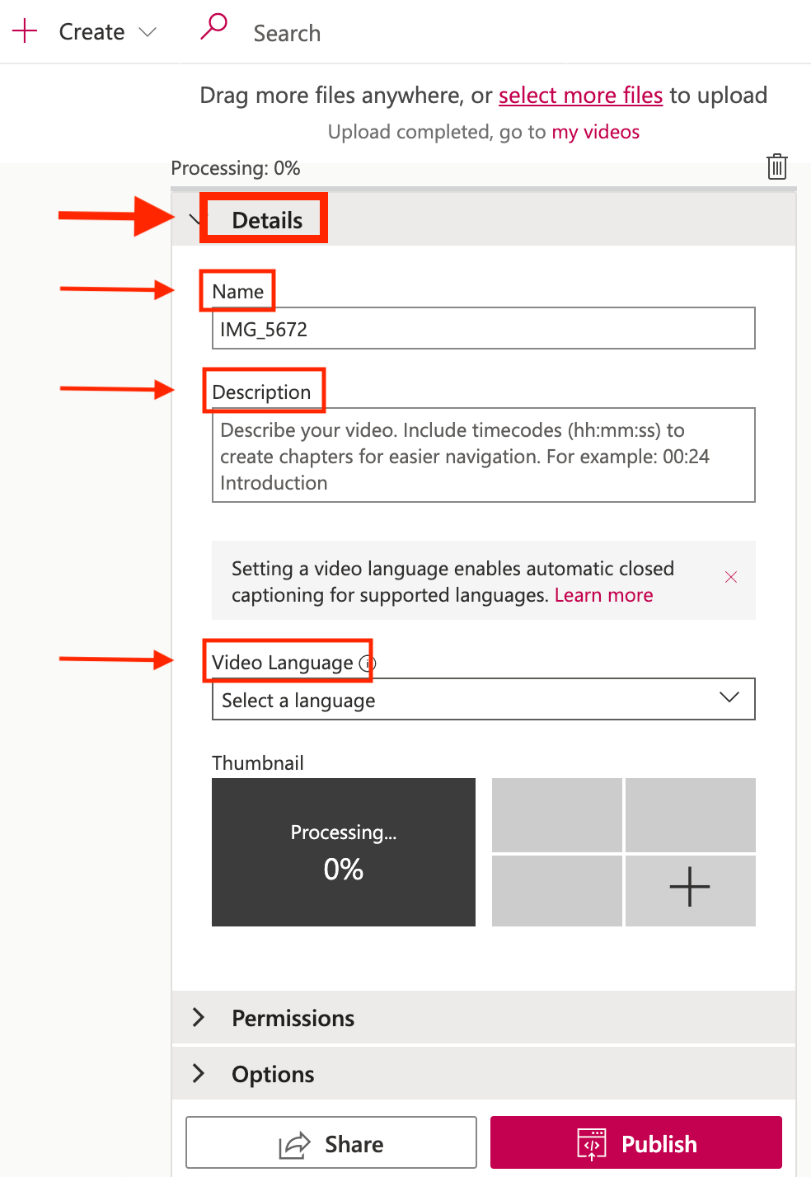 In the Details section, fill in the necessary information
File name
Video language 
Description of the video
shorturl.at/abeS4
26
Adding Captions to Recorded Zoom Videos and Movies with Microsoft Stream (3)
In the Permissions section, make sure to click on “Allow everyone in your company to view this video”
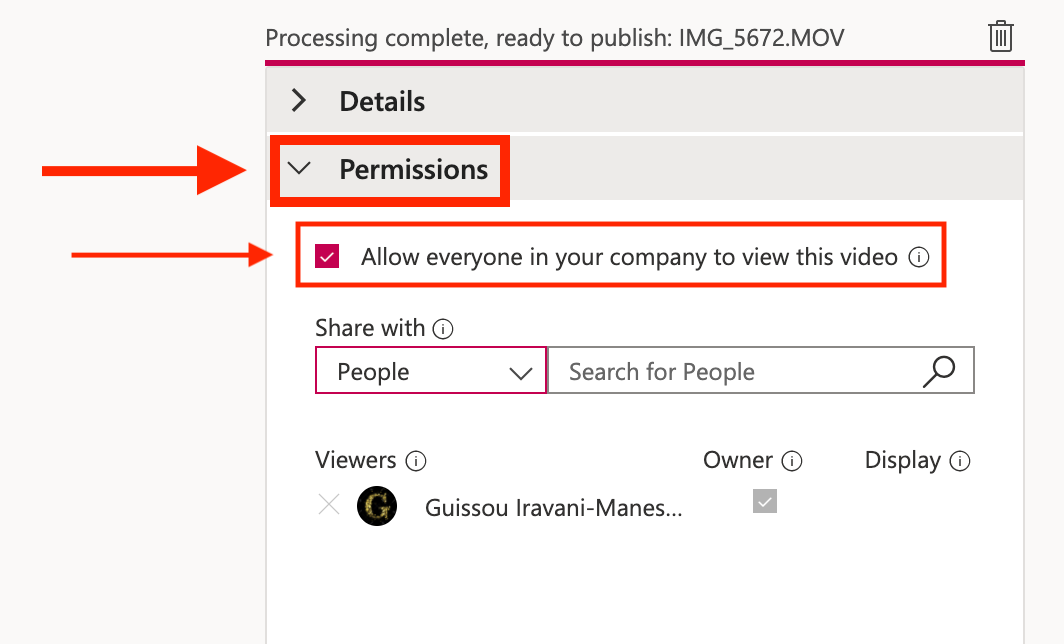 shorturl.at/abeS4
27
Adding Captions to Recorded Zoom Videos and Movies with Microsoft Stream (4)
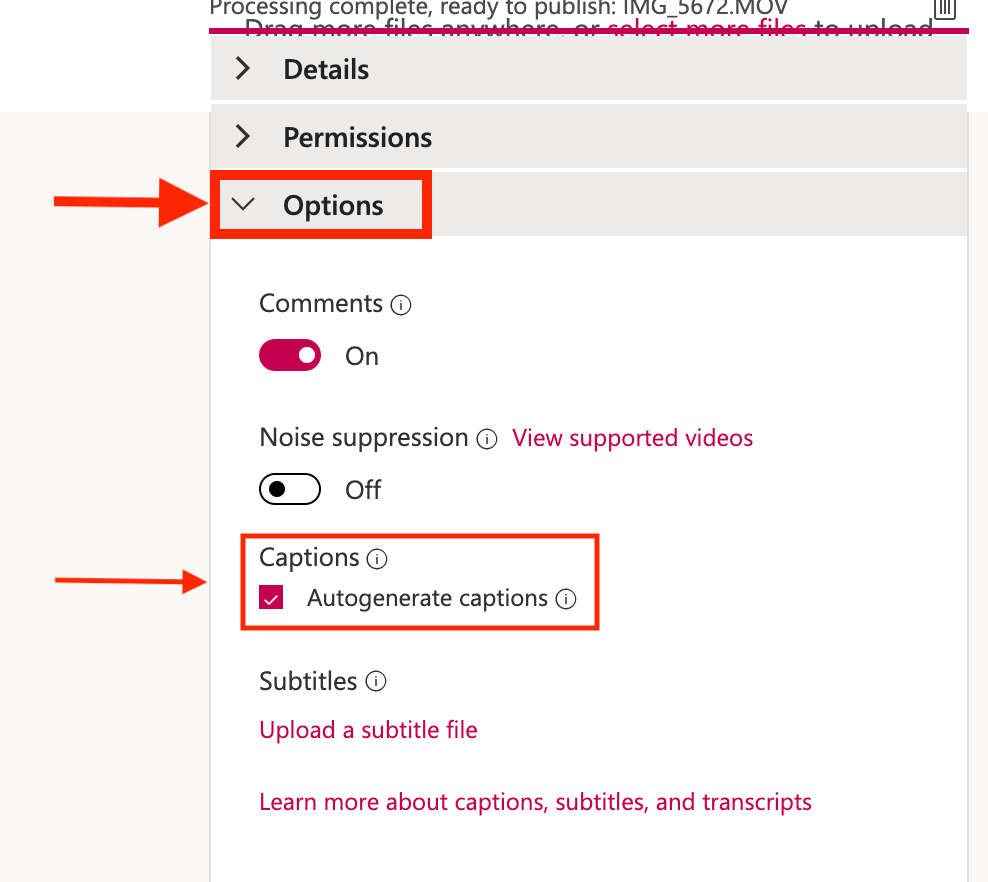 In the Options section, make sure to click on “Autogenerate captions”
shorturl.at/abeS4
28
Adding Captions to Recorded Zoom Videos or Movies with Microsoft Stream (5)
Click on Publish or Share to complete the process
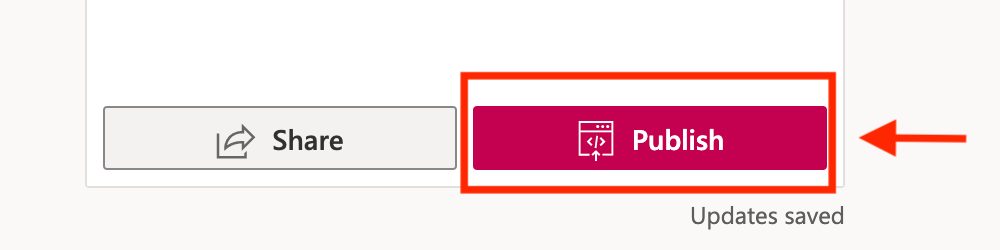 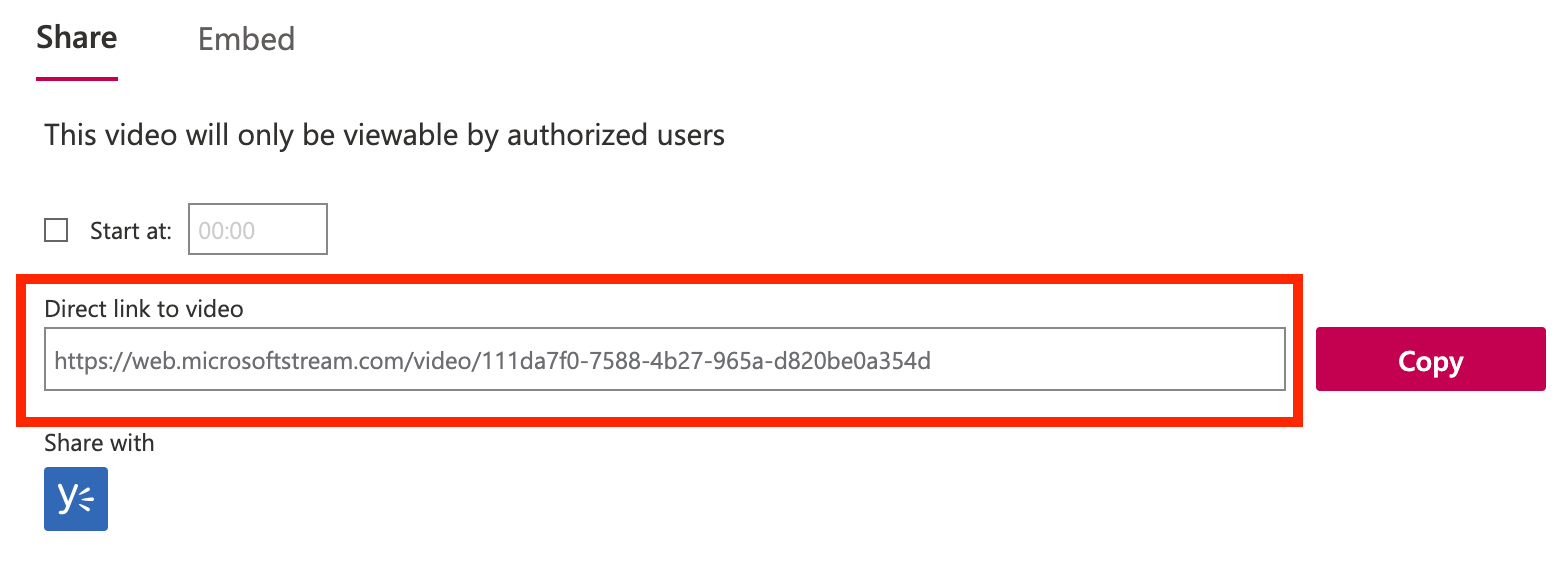 shorturl.at/abeS4
29
TEAMS Captions
Use captions on TEAMS
Start your TEAMS meeting → More → Turn on live captions → choose your language → Confirm
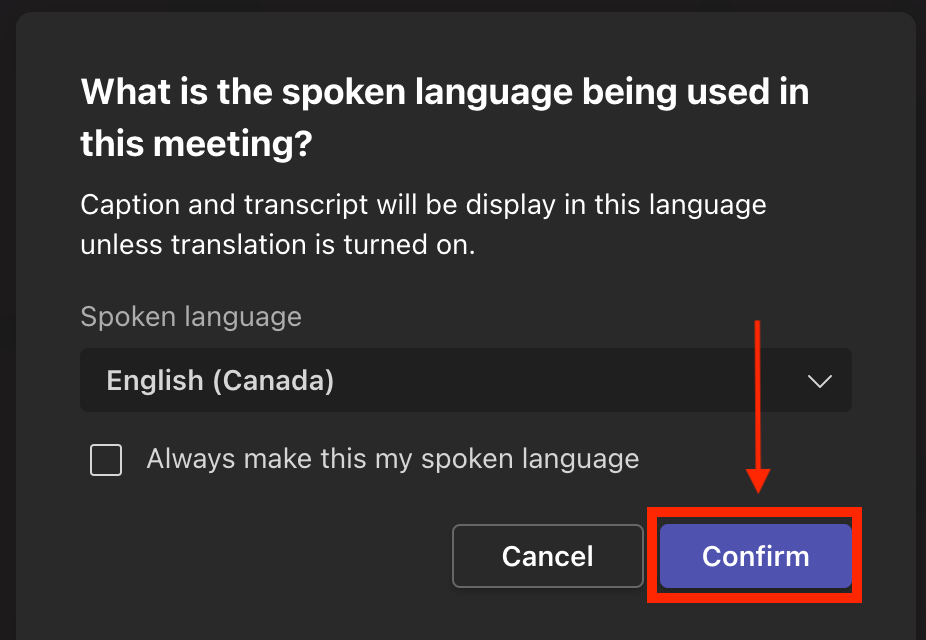 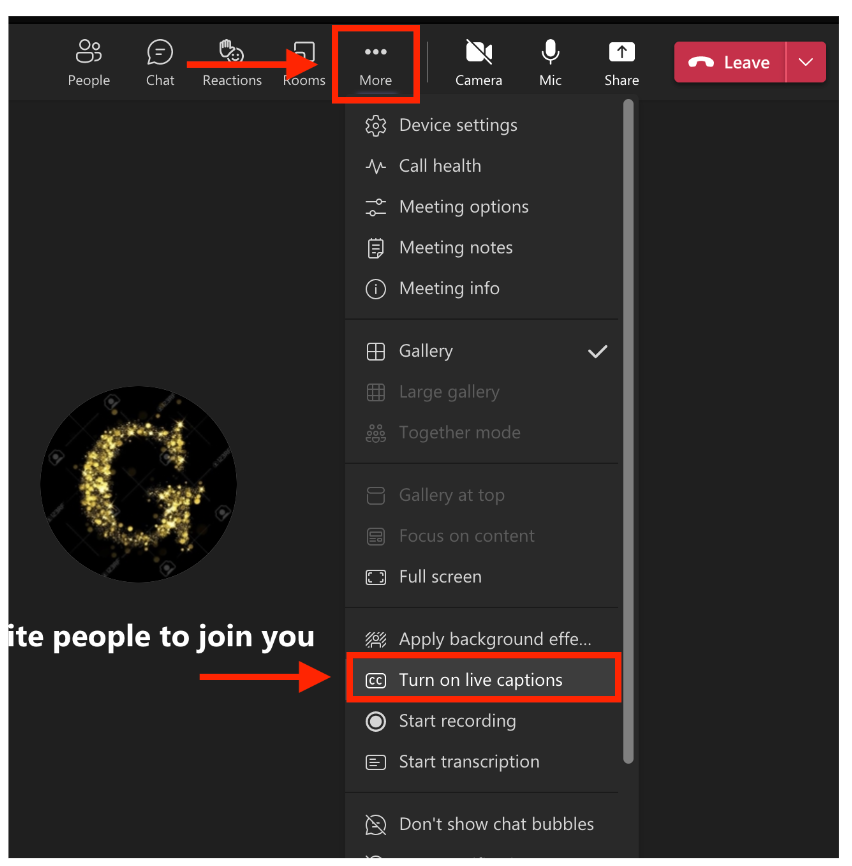 shorturl.at/abeS4
30
What Do You Think?
We want to hear you
 (1) Opinions
(2) Experiences 
(3) Questions
shorturl.at/abeS4
31
Resources
MOOC: Basics of Inclusive Design for Online Education https://www.coursera.org/learn/inclusive-design 
E-Access Concordia Project	https://adaptech.org/research/e-access-concordia-project/
Adaptech Research Network: www.adaptech.org

Catherine Fichten: cfichten@dawsoncollege.qc.ca
Alice Havel: ahavel@dawsoncollege.qc.ca 
Giso Iravani-Manesh: giravanimanesh@dawsoncollege.qc.ca
shorturl.at/abeS4
32